A parametric tropical cyclone precipitation model in NWP
Yanting  Ye  08-17-2017
content
Tropical Cyclone Rainfall Climatology and Persistence (R-CLIPER )
R-CLIPER in NA
R-CLIPER was developed and tested based on climatological rain gauge and satellite microwave estimates (TRMM)
R-CLIPER uses the track and intensity(sustained wind speed) to produce the rain estimates

R-CLIPER function represents the radial curve of azimuthally averaged precipitation
Reference: Frank D. Marks, Jr.  2003. Development of  a Tropical Cyclone Rainfall Climatology and Persistence Model
Tropical Cyclone Rainfall Climatology and Persistence (R-CLIPER )
R-CLIPER in NA
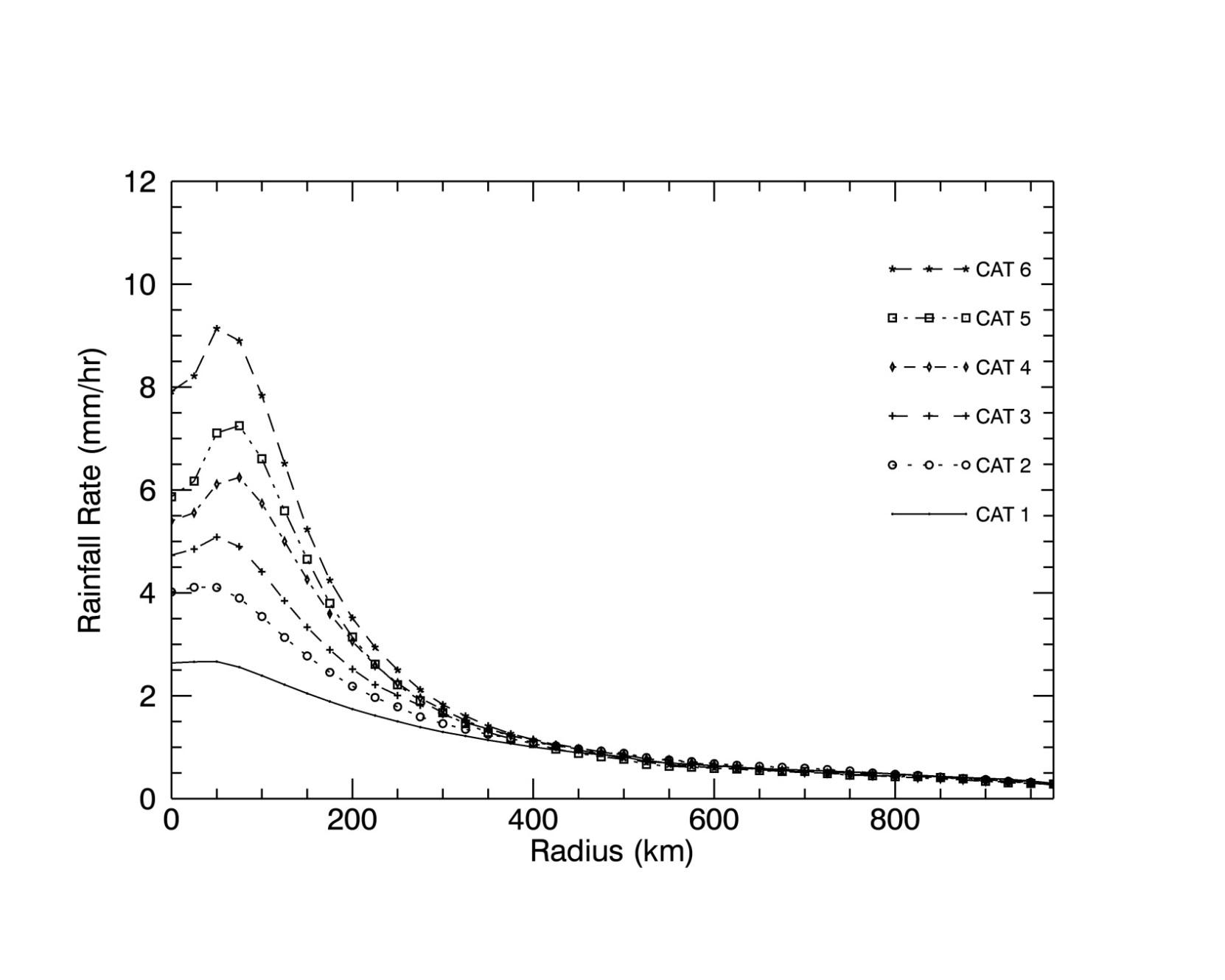 R0   = a1  + b1*MWS
Rm  = a2 + b2*MWS
rm   =  a3 + b3*MWS
Re   = a4 + b4*MWS
[Speaker Notes: Reference: Frank D. Marks, Jr.  2003. Development of  a Tropical Cyclone Rainfall Climatology and Persistence Model]
Tropical Cyclone Rainfall Climatology and Persistence (R-CLIPER )
Modified R-CLIPER in NWP
TRMM 3B42

Time Period：1998~2012

Spatial resolution： 0.25*0.25 °

Temporal resolution：3  hourly
Tropical Cyclone Rainfall Climatology and Persistence (R-CLIPER )
Modified R-CLIPER in WP: function
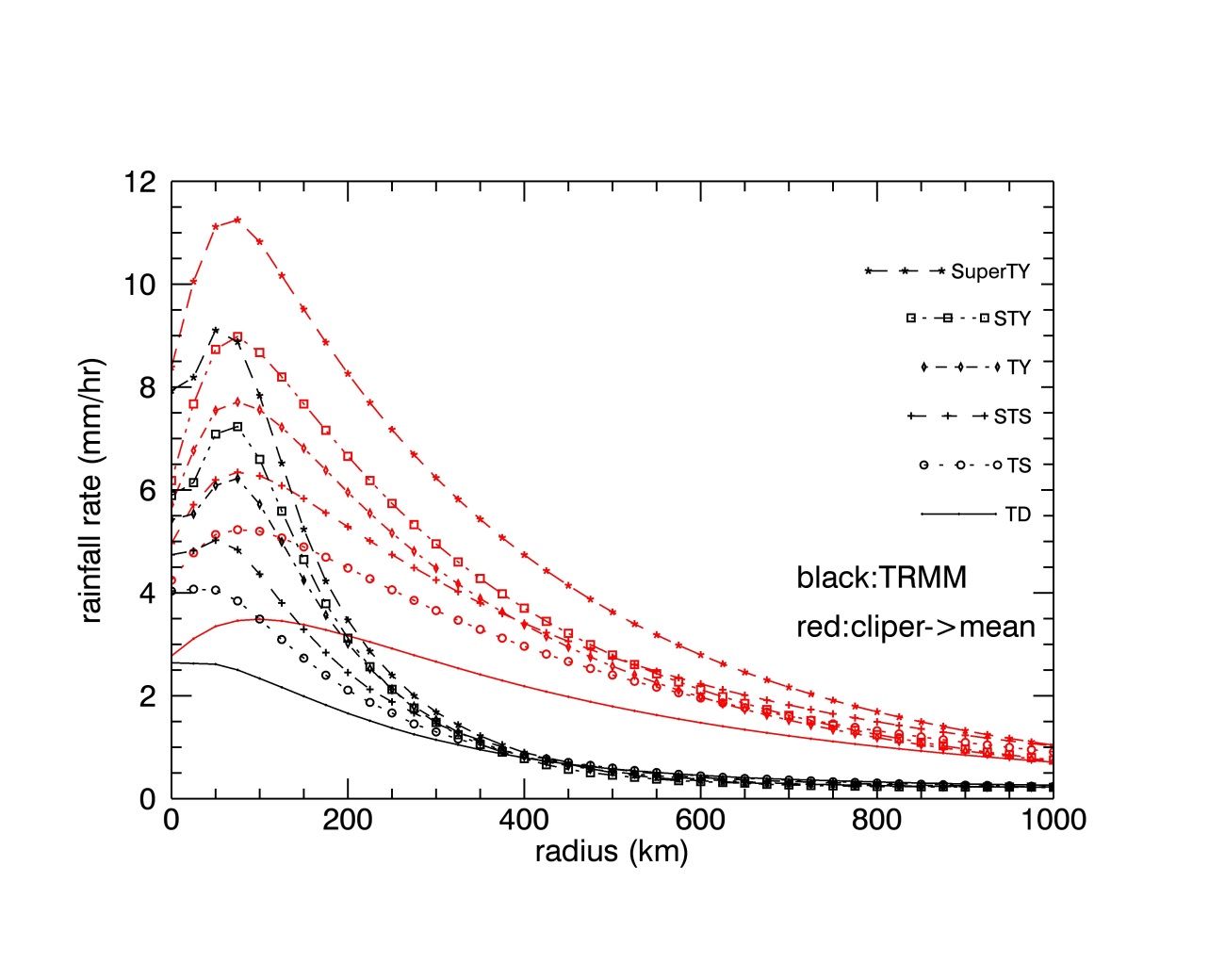 Tropical Cyclone Rainfall Climatology and Persistence (R-CLIPER )
Modified R-CLIPER in WP: function
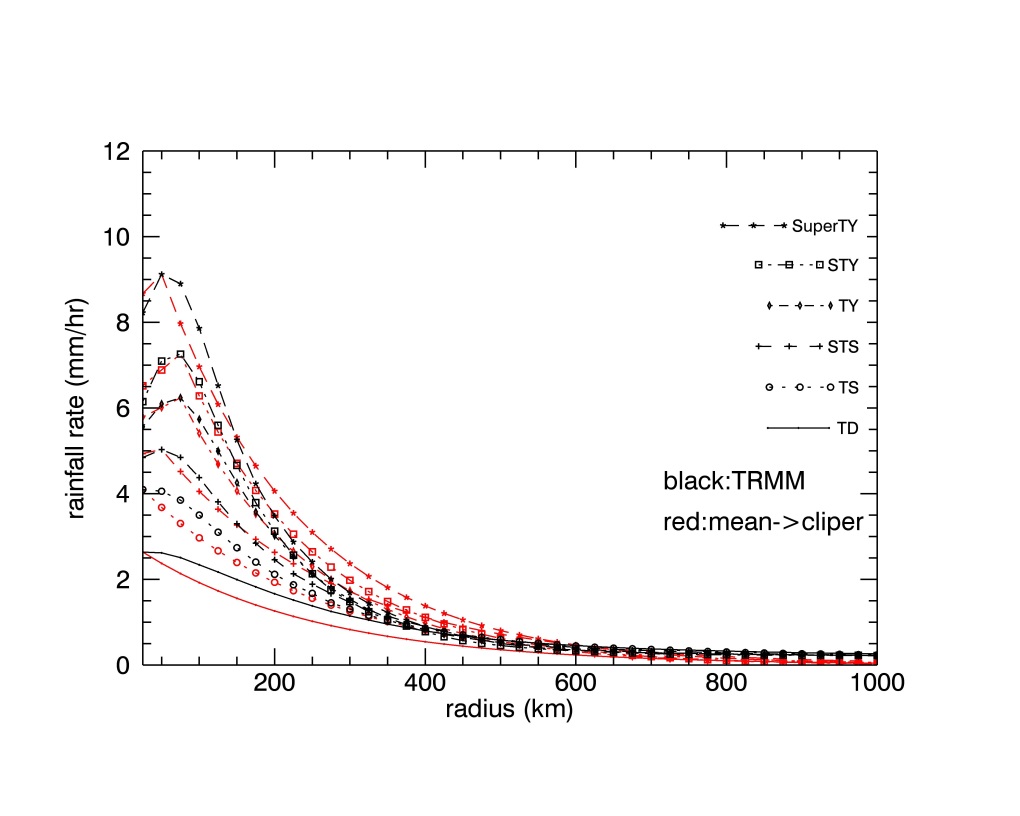 Tropical Cyclone Rainfall Climatology and Persistence (R-CLIPER )
Modified R-CLIPER in WP: parameters
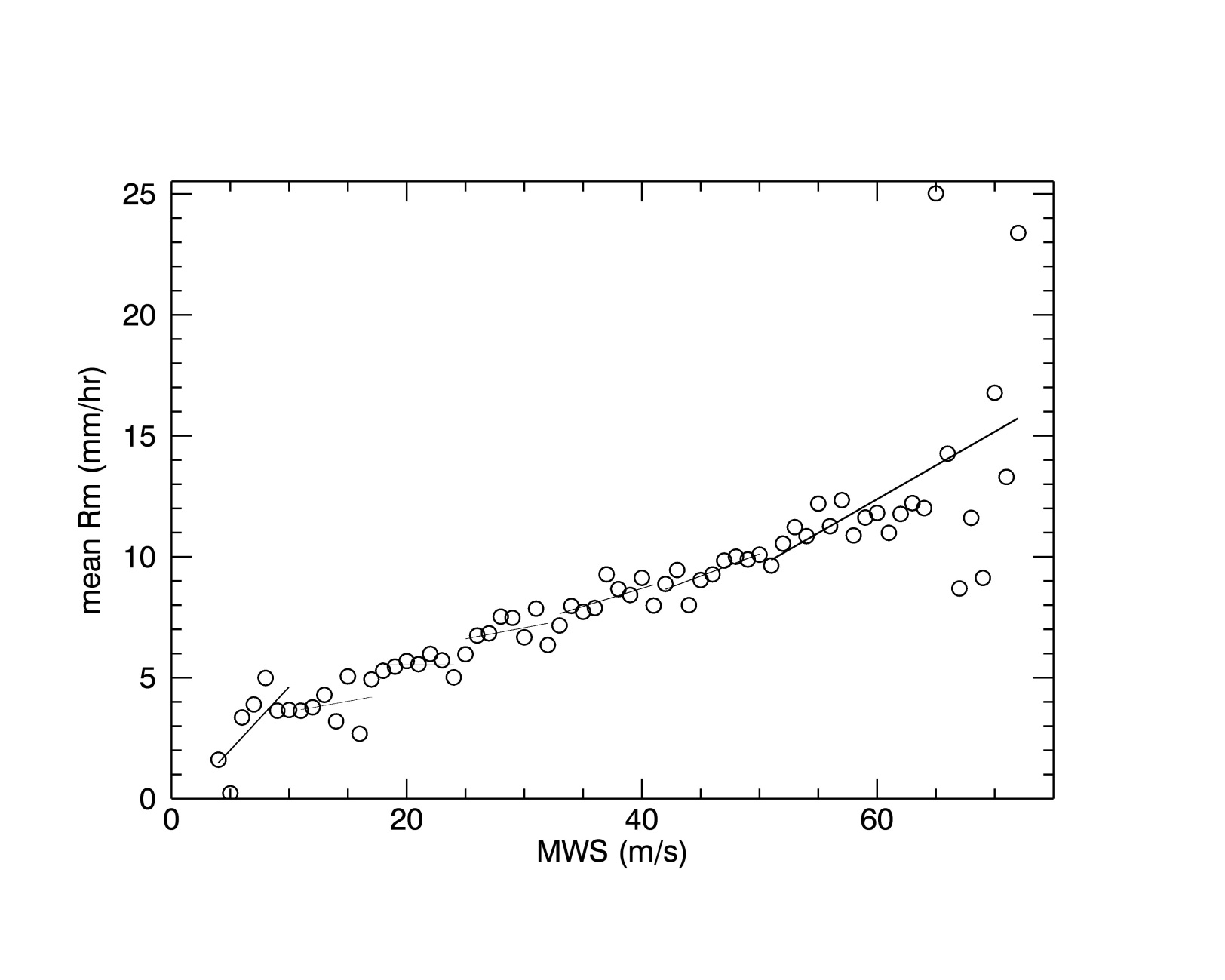 Parameter Rm: linear function of MWS
Tropical Cyclone Rainfall Climatology and Persistence (R-CLIPER )
Modified R-CLIPER in WP: parameters
Parameter R0: linear function of Rm
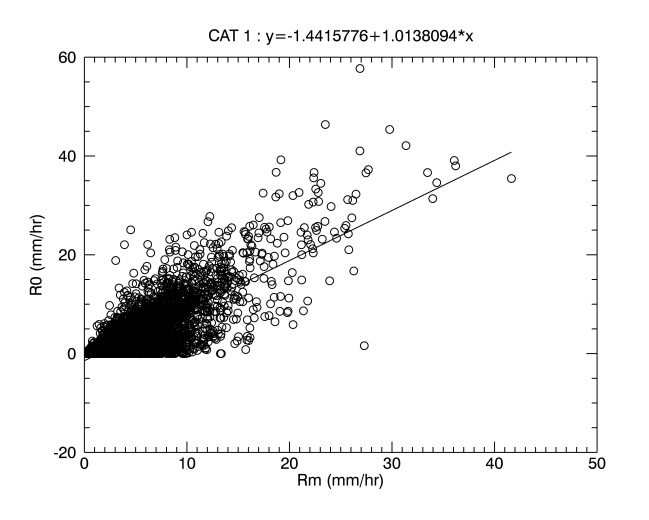 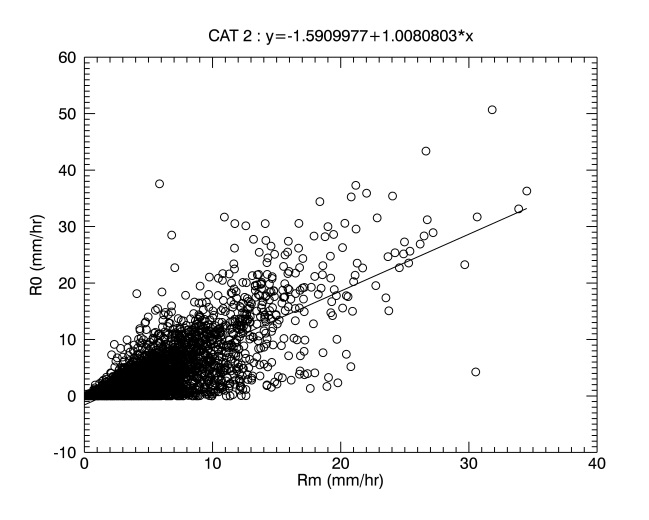 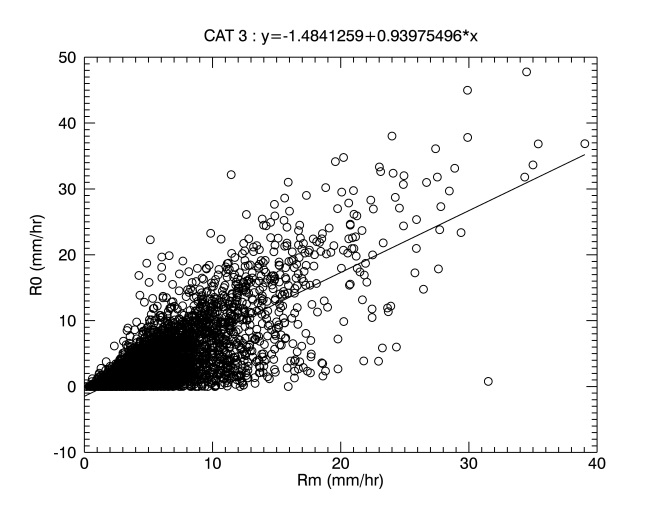 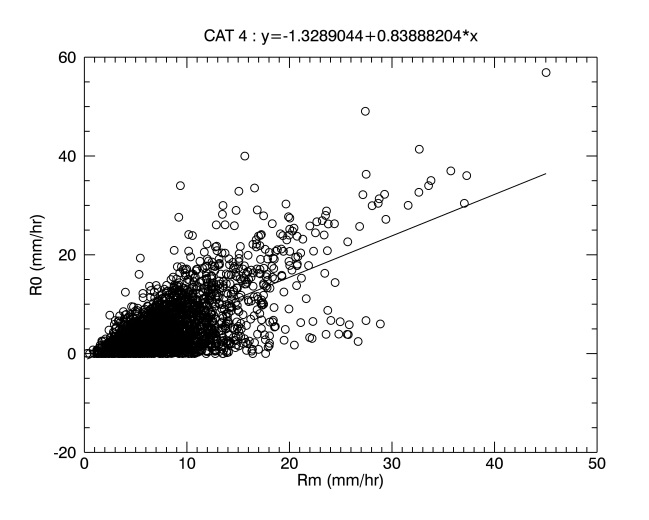 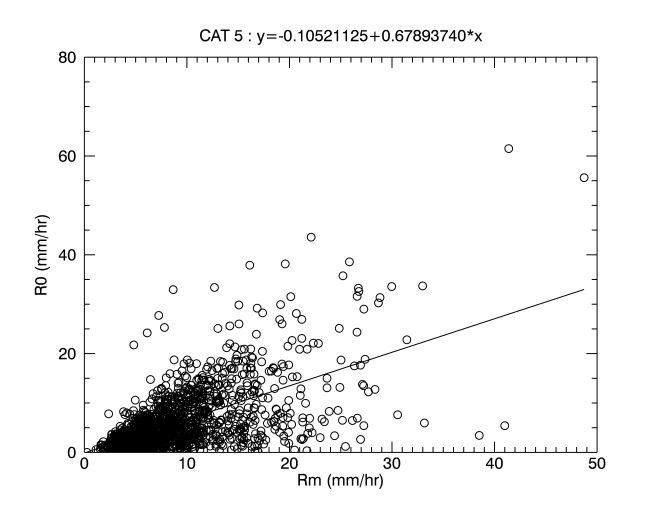 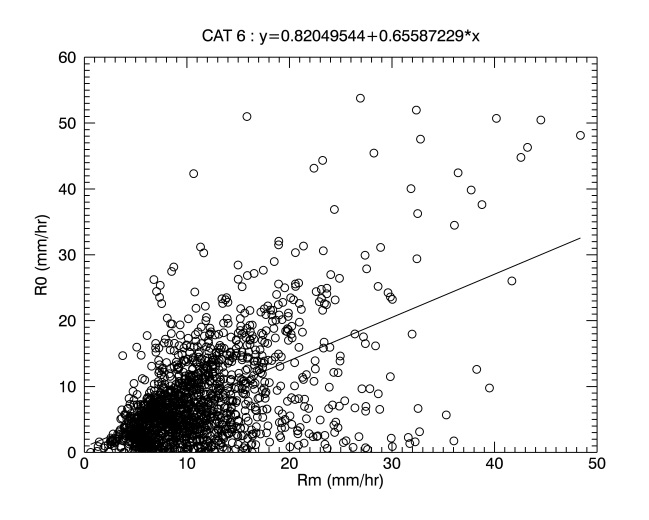 Tropical Cyclone Rainfall Climatology and Persistence (R-CLIPER )
Modified R-CLIPER in WP: parameters
Parameter rm: exponential function of Rm
Parameter re: linear function of Rm
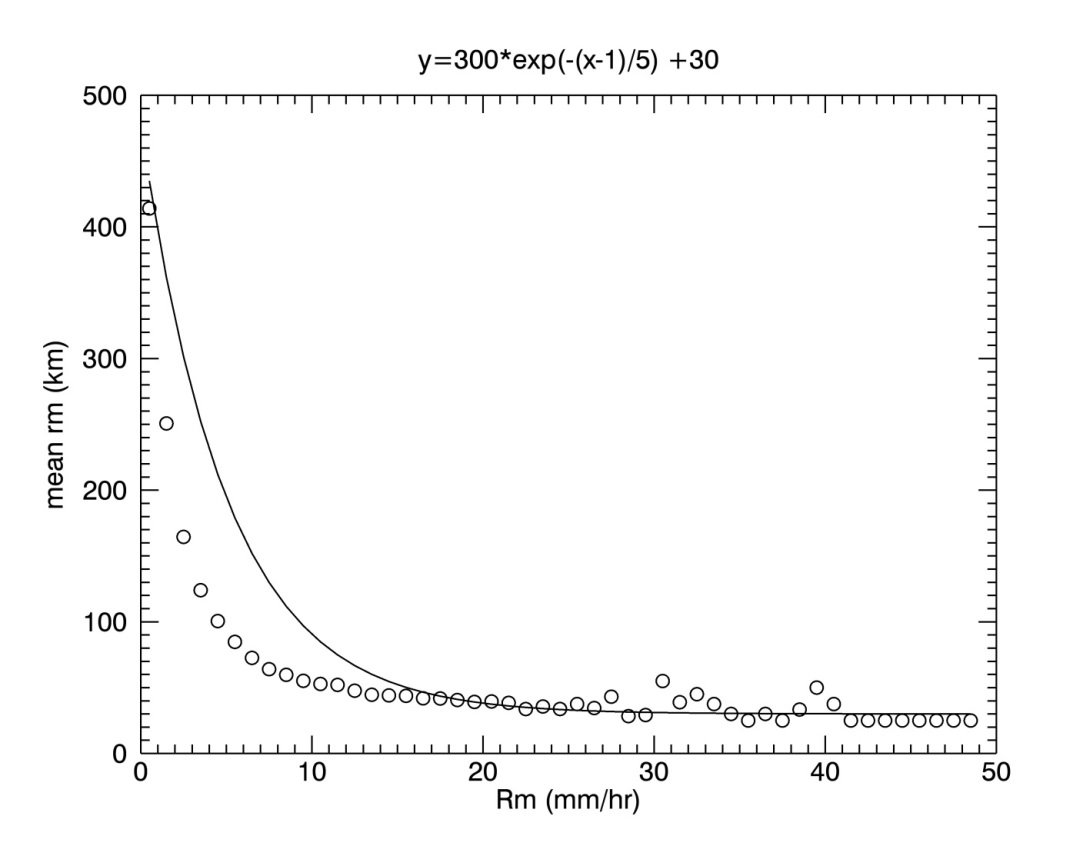 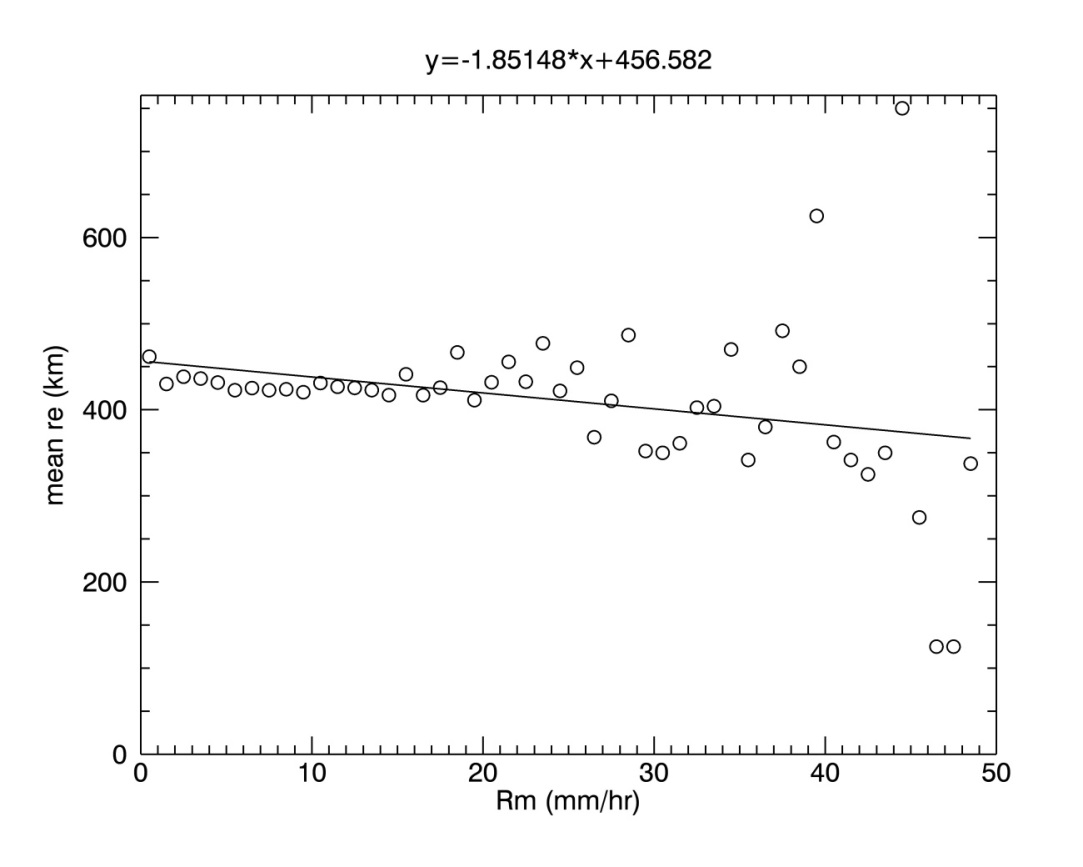 Tropical Cyclone Rainfall Climatology and Persistence (R-CLIPER )
Result
TC:  Bopha (2012331N03157)  
 Time: 12-03 -2012   03:00
MWS:  54.63 m/s
Intensity: Catogory 6
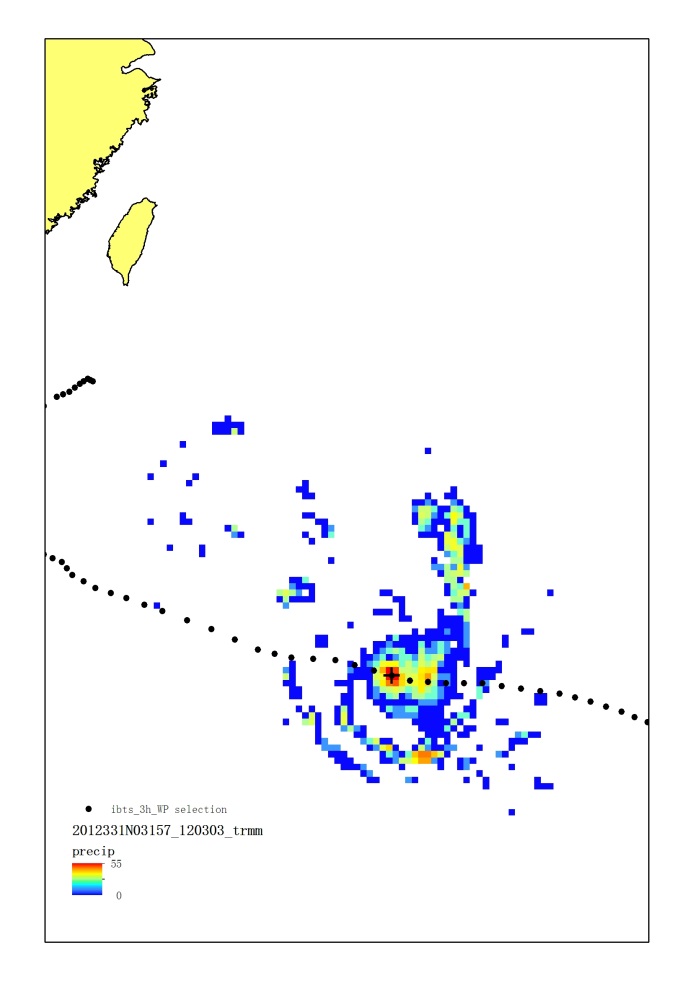 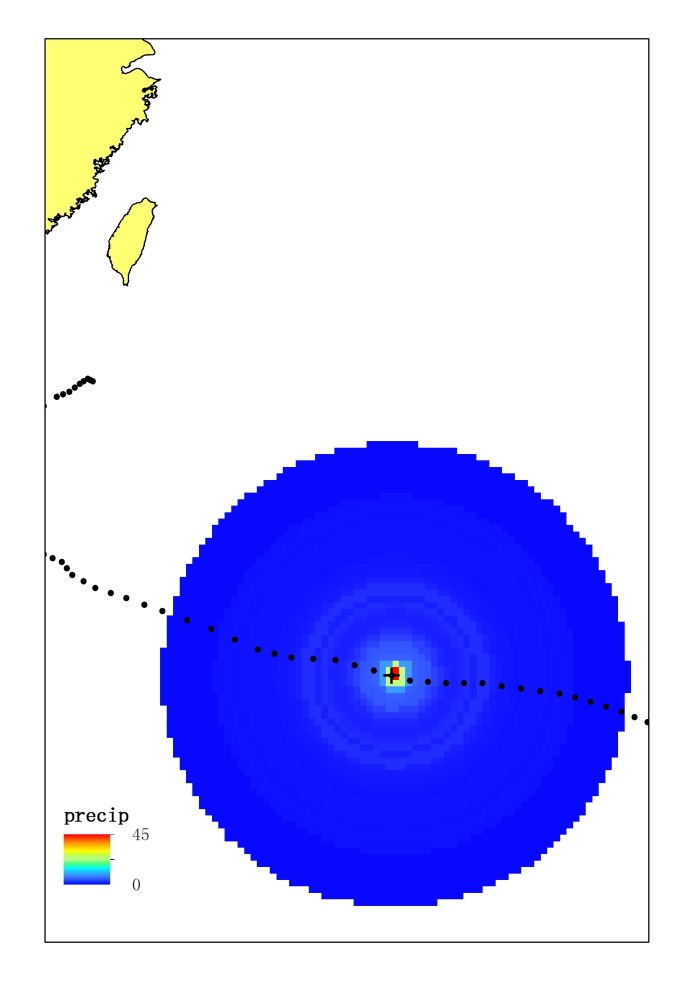 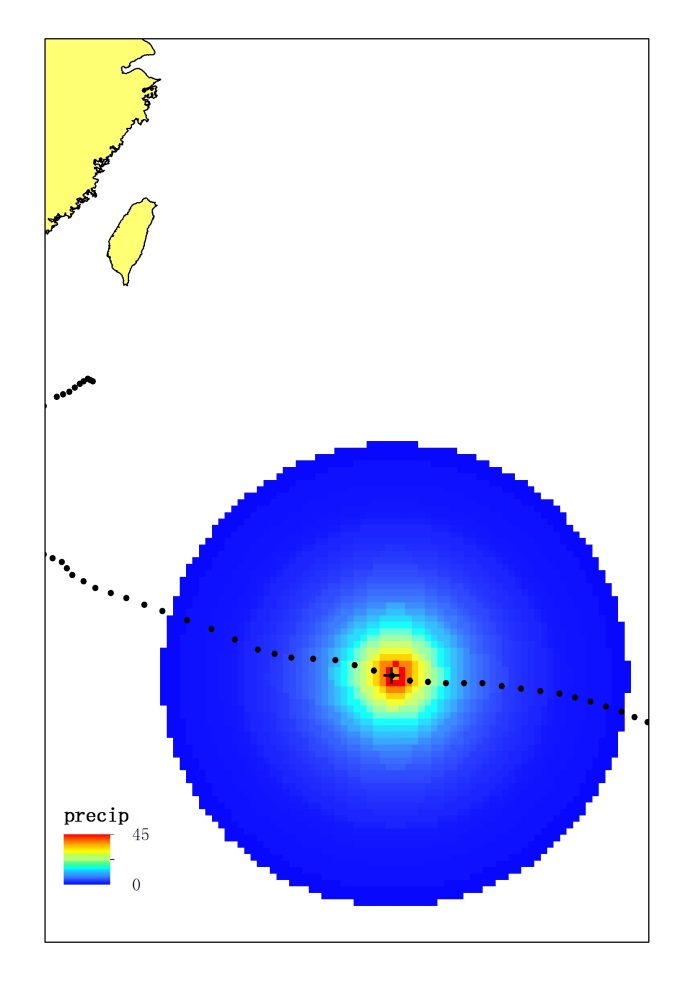 TRMM                     azimuthally averaged TRMM                     R-CLIPER
0~1000km
Asymmetric precipitation
Asymmetric precipitation: factors
Vertical wind shear
   VWS is defined as the difference mean wind vectors of 200 and 850 hPa levels over an region of 200–800 km from TC center

Data source: NCEP reanalysis dataset
Time Period：1998~2012
Spatial resolution： 2.5*2.5 °
Temporal resolution：6  hourly

Motion 
Translation speed and angle are calculated based on the IBTrACS
Asymmetric precipitation
Asymmetric precipitation: method
Fourier function:
where, amplitude
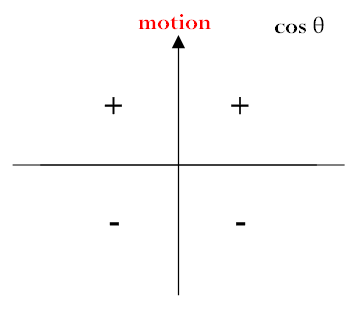 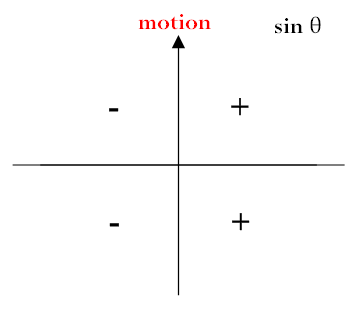 Front/rear
Left/right
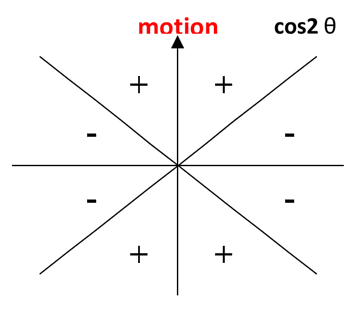 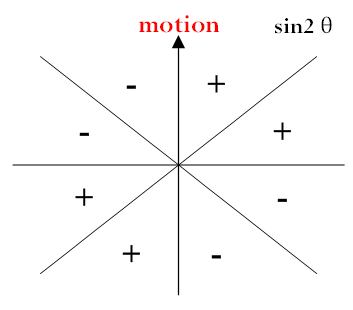 wavenumber-1 and 2 rainfall asymmetry
Asymmetric precipitation
Result
TC:  Bopha (2012331N03157)  
 Time: 12-03 -2012   06:00
MWS:  59.1 m/s
Intensity: Catogory 6
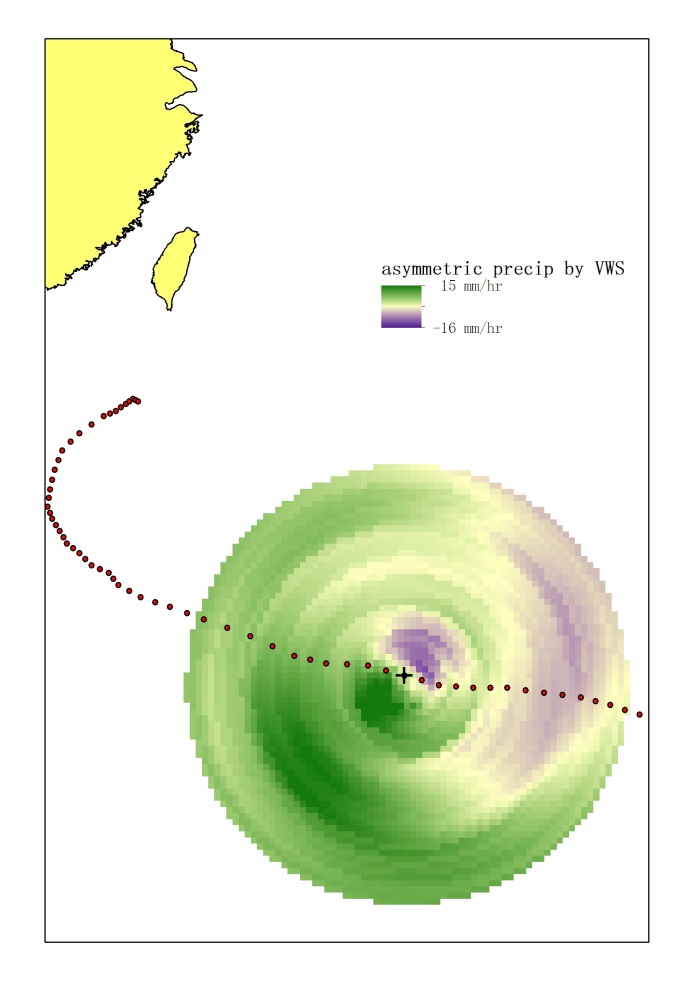 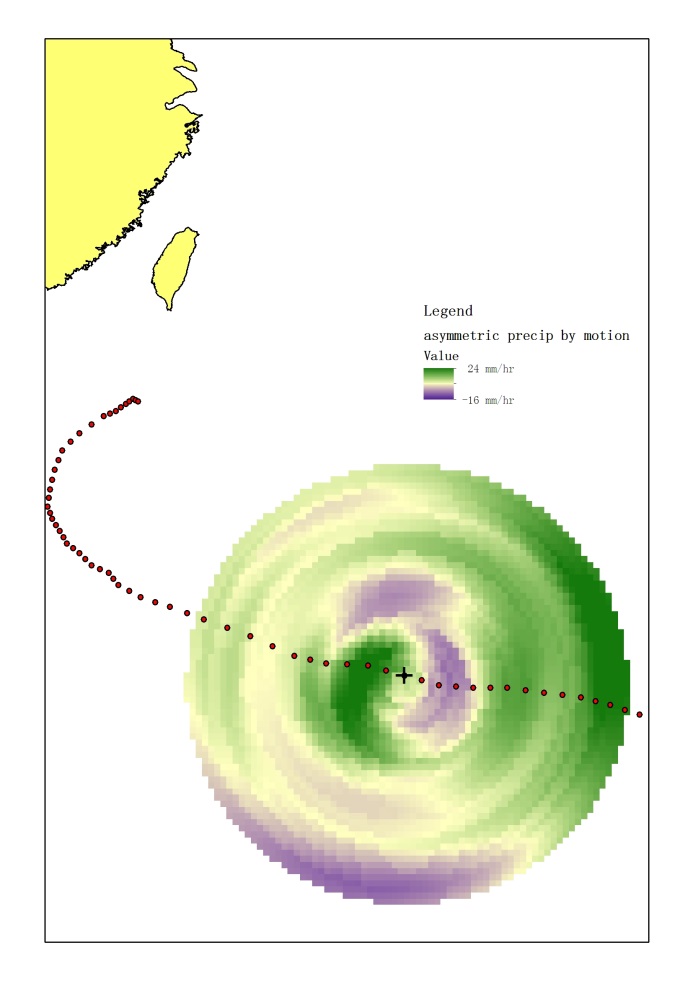 VWS value：
2.3 m/s

VWS angle:
192.7°
Translation speed：27.7km/hr

Translation angle:
285.1°
asymmetric precipitation by VWS (left) and motion (right)
0~1000km
Asymmetric precipitation
Result
TC:  Bopha (2012331N03157)  
 Time: 12-03 -2012   06:00
MWS:  59.1 m/s
Intensity: Catogory 6
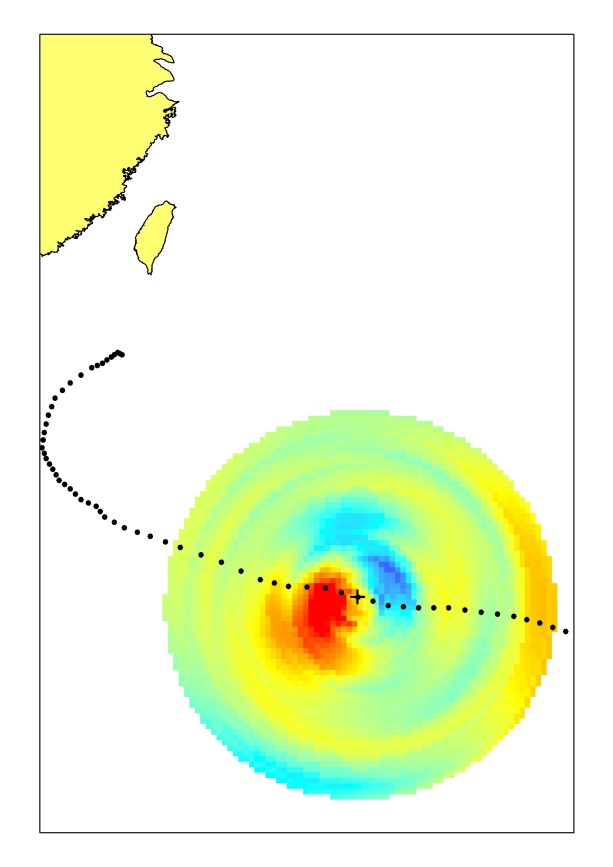 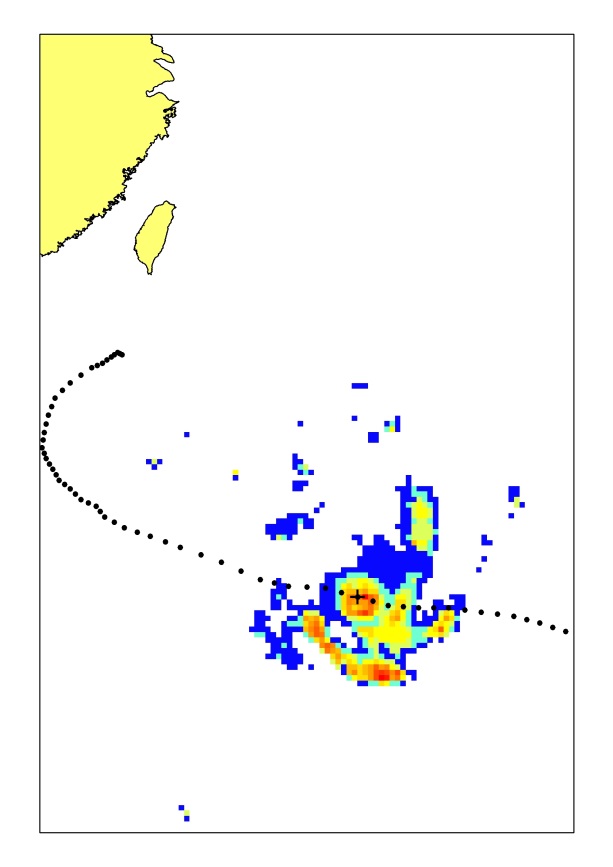 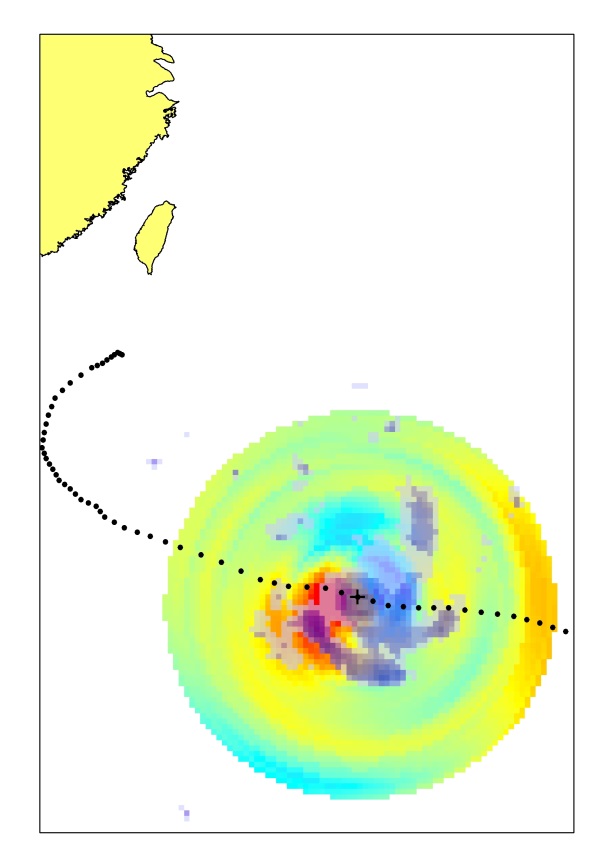 TRMM                     RCLIPER+asymmetric                  overlapped
0~1000km
Asymmetric precipitation
Future work
Validation of total/maximum/mean precipitation, and spatial distribution

Precipitation after landfall